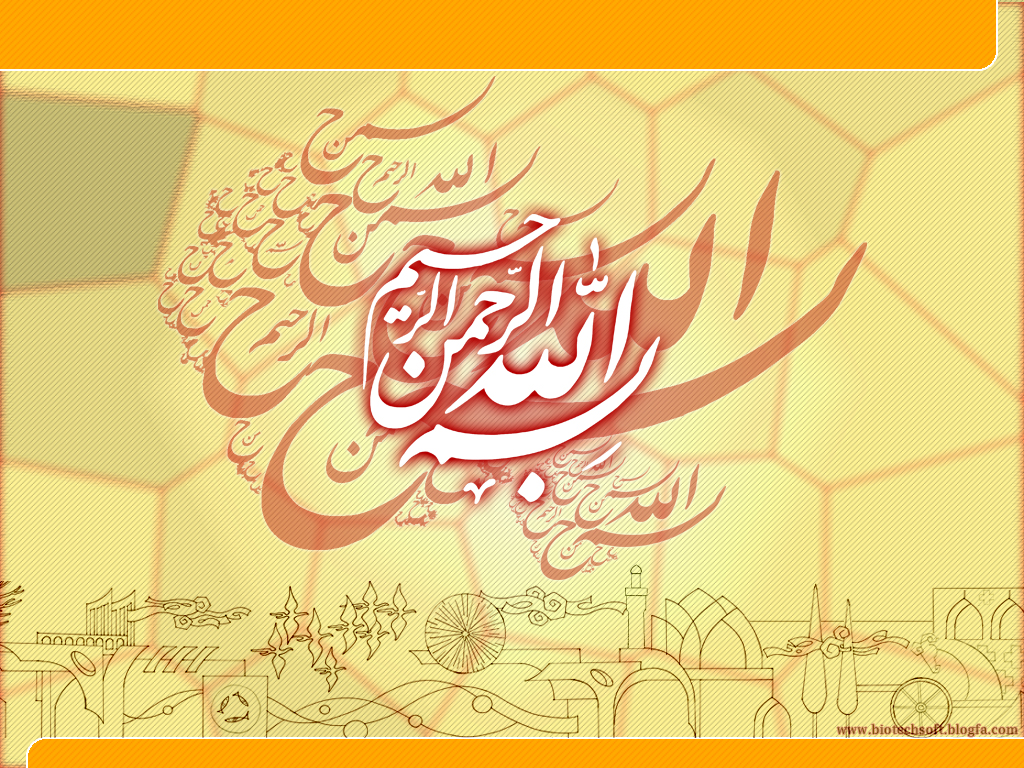 کانون  سلامت محله
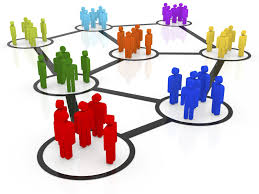 مقدمه
معاونت اجتماعی وزارت بهداشت، درمان و آموزش پزشکی در راستای تکمیل زنجیره مشارکت حداکثری مردم و با الگوبرداری و استفاده از تجارب و پروژه های ملی و بین المللی طرح راه اندازی
 کانون های اجتماع محور سلامت 
را در همه روستاها و شهرهای کشور با هدف بهبود کیفیت زندگی و ارتقای سلامت مردم و جامعه با راهبردهای:
 ایجاد و توسعه محیط ها و محله‌های سالم
آموزش وتوانمندسازی جامعه 
ارتقای خدمات جامع سلامت 
در دستور کار خود قرار داده است.
اسناد فرادستی
سیاست های کلی سلامت ابلاغی مقام معظم رهبری(بند 11) 
افزايش آگاهي، مسؤوليت پذيري، توانمندي و مشاركت ساختارمند و فعالانه فرد، خانواده و جامعه در تأمين، حفظ و ارتقاء سلامت با استفاده از ظرفيت نهادها و سازمان‌هاي فرهنگي، آموزشي و رسانه‌اي كشور تحت نظارت وزارت بهداشت، درمان و آموزش پزشكي.
اسناد فرادستی
پانزدهمین جلسه مصوبه شورای عالی سلامت و امنیت غذایی (مورخ 29 آذر 96)
وزارت بهداشت درمان و آموزش پزشکی موظف است با مشارکت وزارت کشور، آیین‌نامه اجرایی تشکیل مجامع سلامت در سطوح ملی، استانی، شهرستان و محله، همراه با کانون سلامت محله را ظرف مدت سه ماه بعد از ابلاغ این مصوبه تدوین و ابلاغ نماید.
اهمیت و ضرورت
افزایش مشارکت مؤثر و کارآمد گروهی و تخصصی مردم، همراه با پویایی و خلاقیت برای توسعه ظرفیتها و مراکز خدمات اجتماعی و فرهنگی با کمک نیروهای داوطلب مردمی 
تقویت روحیه خودباوری، اعتماد به‌نفس و تفاهم بین مردم و تشویق آنها در امر مشارکت داوطلبانه 
تقویت روحیه تعاون و همکاری بین مردم به ‌عنوان ساختار مشورتی و اجرایی
هدایت و مدیریت فعالیتهای مشارکتی شهروندان به‌ منظور مشارکت دراجرای برنامه‌های اجتماعی وزارت بهداشت
اهداف
تلاش و فعالیت جهت تشکل‌یابی، انتظام، هم‌گرایی، هم‌اندیشی و هم‌کوشی مردم محله در مسیر طراحی و اجرای برنامه‌های سلامت 
غنی‌سازی اوقات فراغت مردم از طریق تدوین و اجرای برنامه‌های مختلف آموزشی و فرهنگی مرتبط با نشاط و سلامت 
ارتقای سطح مهارتهای اجتماعی اعضای کانون در عرصه های مختلف فرهنگی و اجتماعی سلامت
توسعه همکاریهای بین بخشی در راستای برنامه‌های مرتبط با فعالیت کانونها
شناخت توانمندیهای مردم و ظرفیت های بالفعل و بالقوه محله 
سازماندهی و مدیریت بهینه مردم در عرصه‌های مختلف مشارکت‌جویی و مسئولیت‌پذیری اجتماعی 
تقویت روحیه نشاط، شادابی و امید به زندگی در شهروندان از طریق جلب مشارکت آنها در فعالیتهای اجتماعی 
اجرای برنامه های سلامت فردی و اجتماعی با مشارکت مردم در تمامی شهرها و روستاها
کانون سلامت محله
کانون سلامت یک نوع تشکل اجتماع محورمحلیCommunity Based Organizations(CBO)  مردمی وداوطلبانه است که در یک حوزه جغرافیایی مشخص نظیر یک روستا، یک بخش یا یک محله با گروه جمعیتی مشخصی بین 10 تا 15 هزار نفر (در شهر) شکل می گیرد. 
در کانون سلامت محله مردم داوطلبانه برای ارتقای سلامت خود، خانواده، محله و جامعه با متولیان و ذینفعان امورسلامت مشارکت می کنند؛ به نحوی که نتیجه نهایی مشارکت مردم توسعه محله و همچنین توانمند سازی، خود اتکایی، آشنایی و مطالبه گری مردم نسبت به حقوق سلامتی خود و جامعه است.
نوع مشارکت کانون
مردم نسبت به حضور در کانون و وظایف آن اطلاعات و آگاهی کامل دارند (مشارکت آگاهانه)
مردم به صورت داوطلبانه و بدون هیچ چشمداشتی در اجرای امور کانون مشارکت دارند (مشارکت داوطلبانه)
مردم از تأثیر فعالیت کانون بر زندگی خود و جامعه آگاهی کامل دارند و در پیشبرد اهداف کانون از هیچ کمکی دریغ نمی کنند. (مشارکت مسئولانه)
حضور و مشارکت شهروندان در کانون سلامت محلی برای تمامی آحاد جامعه یکسان است و هر شخص علاقمندی می تواند عضو کانون سلامت شود. (مشارکت عادلانه)
کارگروه های کانون سلامت محله
کارگروه مادر و کودک
کارگروه سالمندان
کارگروه معلولان
کارگروه ایمنی
کارگروه اهدای خون
کارگروه بهداشت محیط
کارگروه پیشگیری از دیابت
کارگروه پیشگیری از چاقی
کارگروه پیشگیری از استعمال دخانیات
کارگروه کارشناسان امور سلامت (پزشکان، پیراپزشکان، پرستاران، کارشناسان بهداشت و ...)
سطح بندی کانون
کانون سلامت روستا: همه اعضای جمعیتی یک روستا می توانند عضو کانون سلامت شوند. (هر روستا یک کانون)
کانون سلامت محله: در شهرهای کوچک دارای جمعیت کمتر از 50 هزار نفر، و در شهرهای بزرگ در هر محله  به ازای هر10 تا 15هزار نفر یک کانون سلامت محله تشکیل می شود.
ساختار کانون
ساختار کانون شامل این عناوین می باشد:
عضو کانون
مسئول کارگروه
دبیر محله یا روستا
جانشین دبیر
عضو کانون
عضو کانون فردی از افراد ساکن در محله یا روستا است که تمایل به فعالیت مشارکتی و داوطلبانه داشته و بر اساس علاقمندي شخصی پس ازخواندن منشوراخلاقی و تکمیل فرم ثبت نام،عضو کانون  می شود. 
شرایط عمومی عضویت در کانون :
دارابودن صلاحیت اخلاقی، سیاسی و فرهنگی (حسن شهرت)
تمایل به انجام فعالیتهای داوطلبانه
اختصاص زمان مورد نیاز جهت فعالیت در کانون
بومی محله یا منطقه ( محل زندگی و یا محل کار ایشان در آن محله یا منطقه باشد)
آگاه به شیوه‌نامۀ فعالیت کانونها
تکمیل فرم عضویت
مسئول کارگروه
عضوی است از مردم محله یا روستا که بنا برعلایق و شرایط فردی و خانوادگی در هر یک از کارگروه ها عضو می شود.
 هر عضو میتواند همزمان در 2 یا 3 کارگروه عضو باشد.
 مسئول کارگروه حتماً باید عضو همان کارگروه باشد.
دبیر و جانشین کانون سلامت
بمنظور مدیریت و ساماندهی کانون، یکی از اعضاي کانون به انتخاب اعضاء و با کسب حداکثر آراء به عنوان دبیر کانون وهمچنین یکی به عنوان جانشین دبیر در مقیاس روستا، محله، شهرستان و استان انتخاب می شود. دبیرو جانشین کانون با برگزاری انتخابات و نظارت نماینده معاونت اجتماعی دانشگاه ها به مدت یک سال به این سمت انتخاب می شوند. 
دبیر کانون سلامت محله یا روستا
از میان اعضاي کانون درسطح محله یا روستا و با برگزاری انتخابات یک نفر به عنوان دبیر کانون  می گردد.
جانشین دبیرکانون سلامت محله یا روستا
از میان اعضای کانون در سطح محله یا روستا وپس ازتعیین دبیر با برگزاری انتخابات یک نفر به عنوان جانشین تعیین میشود.جانشین به جهت رعایت عدالت جنسیتی میبایست متفاوت از دبیر باشد.(اگر دبیر خانم یا آقا باشد جانشین برعکس آقا و یا خانم میباشد)
وظایف دبیرکانون سلامت
عضوگیری برای کانون و ساماندهی اعضا بر اساس توانایی و علاقمندی آنان 
برگزاری و اداره جلسات مربوط به کانون 
تهیه بانک اطلاعاتی از امکانات و منابع محدوده جغرافیایی کانون و تجارب، استعدادها وتوانمندیهای اعضای فعال
شناسایی افراد خبره وکارآمد و استفاده از پتانسیل آنها در پیشبرد اهداف کانون
انجام مکاتبات، تهیه وتنظیم گزارش فعالیتهای کانون و ارسال به واحد اجتماعی دانشگاه علوم پزشکی 
جمع‌آوری صورتجلسات، پیگیری وپاسخگویی به برنامه‌های مصوب کانون
برنامه‌ریزی و مدیریت اجرایی برنامه‌ها و طرحهای مصوب وایجاد هماهنگی بین اعضاء در راستای تحقق طرحها و برنامه‌ها
جمع‌بندی نظرات کارگروه ها در مورد طرحها، برنامه‌ها و مسایل جاری حوزه سلامت
تعامل با رسانه‌های دیداری و شنیداری محلی در کلیه سطوح و معرفی فعالیت های کانون با هدف ارتقای فرهنگ سلامت
حضور فعال و مؤثر در  جلسات مجمع سلامت محله و تهبه وارائه گزارشهای مستمر
وظایف مسئولین کارگروه های کانون سلامت
بسترسازی برای جلب مشارکت داوطلبانه مردم محله در موضوعات مرتبط با کارگروه های سلامت 
برقراری ارتباط با ذینفعان و خدمت‌دهندگان حوزه‌های مرتبط با فعالیت کارگروه ها و توسعه همکاریهای بین بخشی 
همکاری در تهیه و توزیع اقلام آموزشی مرتبط
استفاده از توان علمی، تخصصی و آموزشی نخبگان وکارشناسان محلی در ارتقای سلامت جامعه
برنامه‌ریزی برای ارائه خدمات آموزشی، فرهنگی، اجتماعی و تفریحی مرتبط با سلامت به اعضاء و سایر مردم
ایجاد کارگروههای تخصصی بر اساس ظرفیت  ها و نیازهای محلی در راستای پیشبرد اهداف کانون
مشارکت در اجرای برنامه‌های مختلف مناسبتی در حوزه سلامت
منشور اخلاقی اعضای کانون سلامت محله

ما اعضای کانون سلامت محله با ایمان به اراده حضرت حق تعالی و پایبندی به ارزشهای اخلاقی و اسلامی، درجهت حفظ منافع عموم و در راستای توسعه پایدار سلامت جامعه منشور اخلاقی زیر را پذیرفته و متعهد میشویم
هدف برتر ما نهادینه کردن مسئولیت پذیری فردی و اجتماعی در حیطه سلامت و ارزش نهادن به زیرساخت های توسعه پایدار با محوریت انسان سالم از طریق ایجاد محله ای سالم با مردمی سالم می باشد
تلاش برای ارتقای الگوهای رفتاری، عملکردی و مهارتی و اخلاق برتر در حوزه سلامت در سطح محله راسرلوحه کار خود قرار میدهیم
خود را به اصول مسئولیت پذیری، شفافیت، گزارش دهی، پاسخگویی، مشارکت فعال، رعایت حقوق دیگران وحفظ منابع عمومی و ملی پایبند میدانیم.
عضویت در این کانون را کاملا اختیاری و خداپسندانه تلقی کرده و دور از انتظارات شخصی در جهت حفظ منافع عمومی و زیستی آحاد مردم محله فعالیت مینماییم.
در صورتی که به هر دلیلی توانایی اجرای رسالت ها و تکالیف مقرر شده در کانون سلامت محله را در خود ندیدیم، با نهایت تکریم و هماهنگی سایرین، از عضویت خود انصراف داده و تکلیف را بر عهده دیگر اعضا قراردهیم.
تلاش خواهیم کرد که رفتاری مبتنی بر اصول حاکم بر سلامت جامعه را در زندگی شخصی، خانوادگی، در کانون ودر کل اجتماع، پیشه خود کنیم.
با حفظ صداقت و همدلی و داشتن روحیه انتقاد پذیری، از موجودیت و پایداری کانون سلامت محله حراست نماییم.
به صورت فعال و آگاهانه محله خود را رصد نموده و با ارائه پیشنهادات و انتقادات منطقی همواره در پی ارتقای کیفیت سلامت محله خود تلاش نماییم.
همواره برای بهبود عملکرد کانون سلامت و مجمع سلامت محله در راستای ارتقای وضعیت سلامت محله تلاش نماییم.
با آگاهی کامل از ابعاد اجتماعی تشکلهای اجتماع محور و فعالیت گروهی، با احترام به نظرات و عقاید دیگر اعضا و به دور از هر گونه نگاه سیاسی به مسائل، سعه صدر ، آرامش و خوش رویی را در برخورد با اعضا و ساکنان محله در پیش بگیریم.
وظایف معاونت اجتماعی دانشگاه
نظارت بر شکل‌گیری، حسن اجرای فعالیتهای اجرایی کانونها (در تمامی سطوح) و حمایت از آنها
اعلام فراخوان و انجام تبلیغات برای تشکیل کانون وجذب مردم
برگزاری جلسات فصلی با دبیران کانون محلات و ...
کمک به شناسایی ظرفیتها، امکانات و منابع مورد نیاز کانونها برای اجرای برنامه‌های مختلف مرتبط با سلامت
برگزاری و یا حمایت از برگزاری کارگاه های اموزشی توجیهی دبیران و مسئولان کارگروهای کانون های سلامت
برگزاری کارگاهها و کلاس های اموزشی توجیهی دبیران و مسئولین کارگروه های کانونهای سلامت 
پشتیبانی از اجرای برنامه‌ها و هماهنگی برای انجام فعالیتهای کانونها 
تامین منابع مالی و لجستیکی لازم برای حمایت های لجستیکی در راه اندازی کانون
پایش،نظارت و ارزشیابی فعالیت های کانون منطبق با شیوه نامه ها و دستورالعمل های ابلاغی
تشکیل مجمع سلامت محله منطبق با شرایط ابلاغی
وظایف اداره کل مولفه های اجتماعی موثر بر سلامت
تدوین سیاستها و دستورالعملهای اجرایی مربوط به راه‌اندازی، نحوۀ فعالیت و مدیریت کانونها ی سلامت محلات و ابلاغ آنها به دانشگاه ها برای اجرا
تدوین سیاستها و دستورالعملهای اجرایی مربوط به راه‌اندازی، نحوۀ فعالیت و مدیریت مجامع سلامت محلات و ابلاغ آنها به دانشگاه ها برای اجرا
برنامه‌ریزی در راستای توانمندسازی اعضای کانونها و مجامع
ایجاد زمینه مناسب در راستای گسترش همکاریهای درون بخشی، بین بخشی و فرابخشی
برنامه‌ریزی و نظارت بر فعالیتهای اجرایی دانشگاه ها جهت راه‌اندازی و انجام فعالیت های کانونها و مجامع سلامت
مجمع سلامت محله
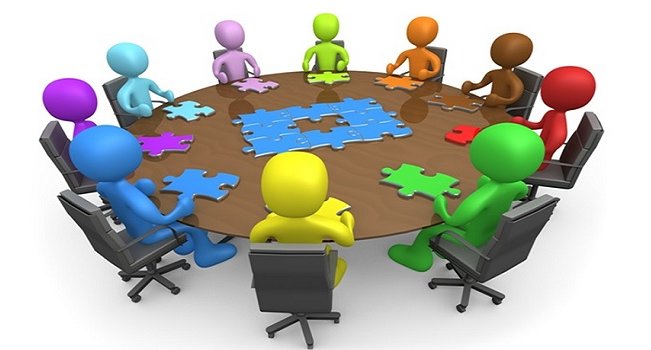 تعریف مجمع سلامت محله
مجمع سلامت محله هسته اولیه همکاری سازمان یافته مردم و معتمدین محلی با نهاد ها و بخش های ذینفع یا مسئول در امور سلامت است که در محله ایجاد وبر اساس دستورالعمل مشخصی ارتباط تعریف شده ای با مجامع شهرستان،استان و سطح ملی برقرار می کند.
اهداف
ایجاد ارتباط و همکاری بین ادارات، مسئولین و مردم
کمک به ارتقای سطح سلامت و نهایتا توسعه محله
هم افزایی توان و ظرفیت ارگانهای دولتی و غیردولتی موثر بر سلامت جامعه جهت رفع نیازهای محلی
تقویت شاخص های سلامت جسمی، روانی، اجتماعی و معنوی در سطح محلی
جلب مشارکت اقشار و نهادهای اجتماعی
ایجاد همفکري و همدلی بین ساکنان محله و مسئولان، جهت تحقق اهداف سلامت محله
مجمع سلامت
اعضاء و دبیر کانون سلامت محله، مشکلات و نیازهاي سلامت محلی را در ابعاد 4 گانه آن (سلامت جسمی، روانی، اجتماعی و معنوی) با کمک ساکنین محله احصاء می نمایند تا با طرح در مجمع سلامت محله و با همکاري نهادهاي مرتبط نسبت به برطرف نمودن آن اقدام لازم صورت پذیرد. در صورتی که مشکلات مطرح شده در مجمع سلامت محله برای 2 جلسه پیاپی بی نتیجه باقی بماند، این مشکلات به مجمع سطح بالاتر (مجمع سلامت شهرستان و پس از آن مجمع سلامت استان) جهت پیگیری منتقل می شود. 
تبصره: مجمع سلامت محله هر ماه یکبار تشکیل جلسه می دهد.
شرح وظایف مجمع سلامت
بیان مشکلات و مسائل احصاء شده توسط کانون سلامت
بررسی و ارائه راهکار مشکلات مطرح شده توسط اعضای مجمع سلامت
برقراری ارتباط درون بخشی و برون بخشی به منظور حل مشکلات مطرح شده
پیگیری مشکلات مطرح شده تا رفع آنها
اعضاء مجمع سلامت محله یا روستا
نماینده وابسته به دانشگاه علوم پزشکی در محله (دبیر مجمع)
دبیر کانون سلامت محله یا روستا
یک نفر نماینده از ائمه جماعت محله یا روستا
یک نفر نماینده از آموزش و پرورش (مدارس محل یا روستا)
یک نفر نماینده از نیروی انتظامی
یک نفر معتمد محل به تشخیص دبیر مجمع
یک نفر از کارشناسان امور سلامت ساکن یا شاغل در محل
دو نفر از مسئولان کارگروه کانون به فراخور موضوع جلسه
تبصره: با توجه به مشکلات قابل طرح در هر جلسه مجمع، دبیر می تواند از دستگاه های دولتی و غیردولتی مرتبط با موضوع جلسه برای حضور در جلسه به عنوان اعضای متغیر دعوت بعمل آورد. مجمع سلامت محله: مجمع نماد مشارکت مردم و همکاری بین بخشی است که متشکل از نمایندگان بخش­های مردمی شامل دبیر یا جانشین دبیر کانون سلامت به همراه مسئولین گروهها، معتمدین، نماینده خیرین و سمن های سلامت محله، اساتید و  دانشگاهیان ساکن محله و  نیز بخش های اداری و دولتی (نماینده شورای اسلامی شهر و روستا، نماینده آموزش و پرورش، بهزیستی، رفاه و کار، بهداشت و درمان،نیروی انتظامی ،محیط زیست،شهرداری/دهیاری و ...) در سطح محله می باشد.
اعضاء مجمع سلامت شهرستان
فرماندار شهرستان(رئیس مجمع)
مدیر وابسته به دانشگاه علوم پزشکی (دبیر مجمع)
نماینده دبیران کانون سلامت روستا و محلات وابسته به شهرستان
نماینده مجلس شورای اسلامی شهرستان
امام جمعه شهرستان
مدیرآموزش و پرورش شهرستان
مسئول نیروی انتظامی شهرستان 
یک نفر نماینده از شورای شهرستان
شهردارشهرستان 
یک نفر نماینده ازNGO های فعال در حوزه سلامت
یک نفر نماینده از خیرین شهرستان
اعضاء مجمع سلامت استان
استاندار(رئیس مجمع)
رئیس دانشگاه علوم پزشکی (دبیر مجمع)
یک نفر نماینده مجلس شورای اسلامی
یک نفرنماینده شورای شهر 
 نماینده دبیران کانون های سلامت عضو مجمع شهرستان های استان
نماینده ولی فقیه و امام جمعه مرکزاستان
مدیر آموزش و پرورش استان
فرمانده نیروی انتظامی استان
شهردار مرکز استان
10)  یک نفر نماینده NGO فعال در حوزه سلامت
11)  یک نفر نماینده خیرین سلامت
شرح وظایف دبیر مجمع سلامت
دریافت و دسته بندی مشکلات احصاء شده توسط کانون سلامت
دعوت از اعضای ثابت و متغیر متناسب با موضوعات قابل طرح در جلسه
تهیه و ارسال صورتجلسه به اعضای مجمع
پیگیری مصوبات مجمع سلامت
ارائه گزارش از اقدامات انجام شده و نتیجه پیگیری ها به اعضای مجمع
تشکیل بانک اطلاعاتی از سازمان های دولتی و غیردولتی و همچنین ظرفیت های انسانی (تخصص ها و ...) و مالی موثر در سلامت محله (تهیه سیمای سلامت محله)
تهیه فهرست نیازهای سلامت محله (لیست سیاه سلامت محله)
اولویت بندی مشکلات محله
اجرای برنامه های مداخله با توجه به توان و ظرفیت محله
ارتباط  کانون ها و مجامع
مجمع
 سلامت شهرستان
مجمع سلامت محله 1
مجمع سلامت محله 2
مجمع سلامت محله 3
کانون سلامت محله 1
کانون سلامت محله 2
کانون سلامت محله 3
تقویت کانون های سلامت محله شهر تهران
تشکیل جلساتی برای سرپرست کانون های سلامت محله و سرپرست سرای محله به منظور توضیحاتی در مورد پروژه و وظایف کانون های سلامت همچنین آشنایی با مجمع سلامت محله و وظایف این مجمع( با تاکید برلزوم پذیرش مسئولیت پذیری و مشارکت اجتماعی مردم محله)
هدایت اعضای گروه های خودیار و داوطلبین سلامت جهت عضویت در کانون های سلامت محله 
توانمند سازی سرپرستان سرای محله و دبیران کانون ها ی سلامت محله در مورد نیاز سنجی ( مشکلات محله ) تهیه برنامه عملیاتی و جدول گانت ومستند سازی
تقویت کانون های سلامت محله شهر تهران ادامه
نیاز سنجی آموزشی از اعضاء کانون های سلامت ( تهیه فرم نیاز سنجی ) توسط دبیران کانون ها و ارائه آن به سرپرست مرکز سلامت جامع/ پایگاه سلامت / نماینده سرپرستان ( بهتر است یک نفر به عنوان رابط با کانون های سلامت در هر مرکز و پایگاه مشخص شود ) 
تهیه برنامه آموزشی توسط نماینده مرکز / پایگاه ( اگر در سطح پایگاه باشد نسخه ای از ان به مرکز ارسال شود ) و هماهنگی های لازم با کارشناس مربوطه انجام گیرد ( روانشناس تغذیه – بیماری ها – محیط و... )
تقویت کانون های سلامت محله شهر تهران ادامه
پیگیری اجرای جلسات آموزشی توسط نماینده مرکز / پایگاه و ارسال مستندات ( عکس – صورتجلسه و.. ) ستاد مرکز بهداشت ( واحد آموزش و ارتقاء سلامت )
 راه اندازی جشنواره های متناسب با مناسبت های بهداشتی با کمک داوطلبین سلامت / سفیران سلامت  در محل کانون های سلامت و با مشارکت اعضای کانون 
توزیع رسانه های آموزشی در صورت موجود بودن در کانون های سلامت 
ترغیب اعضای کانون سلامت محله جهت عضویت در کانال های مجازی سفیران سلامت خانواده / جوان
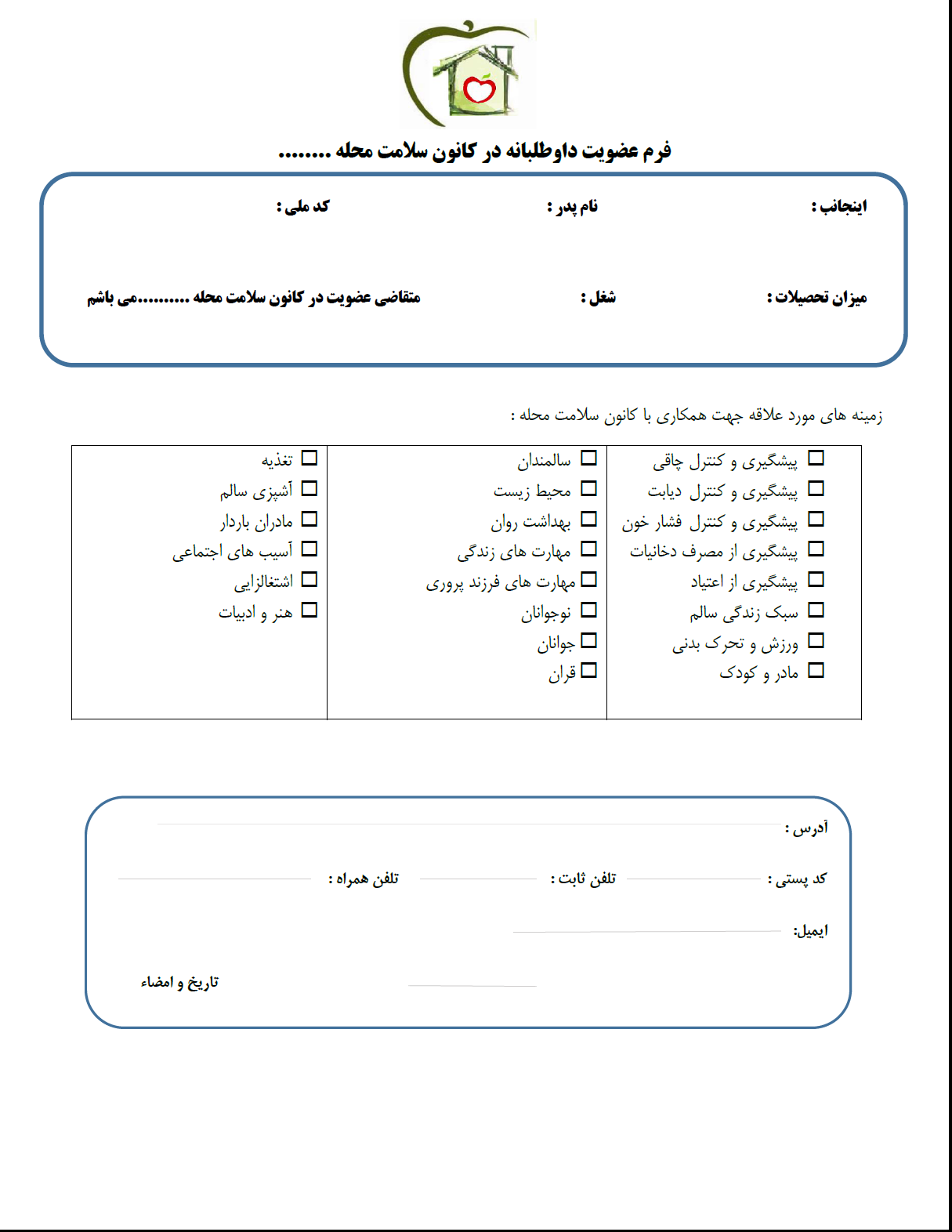 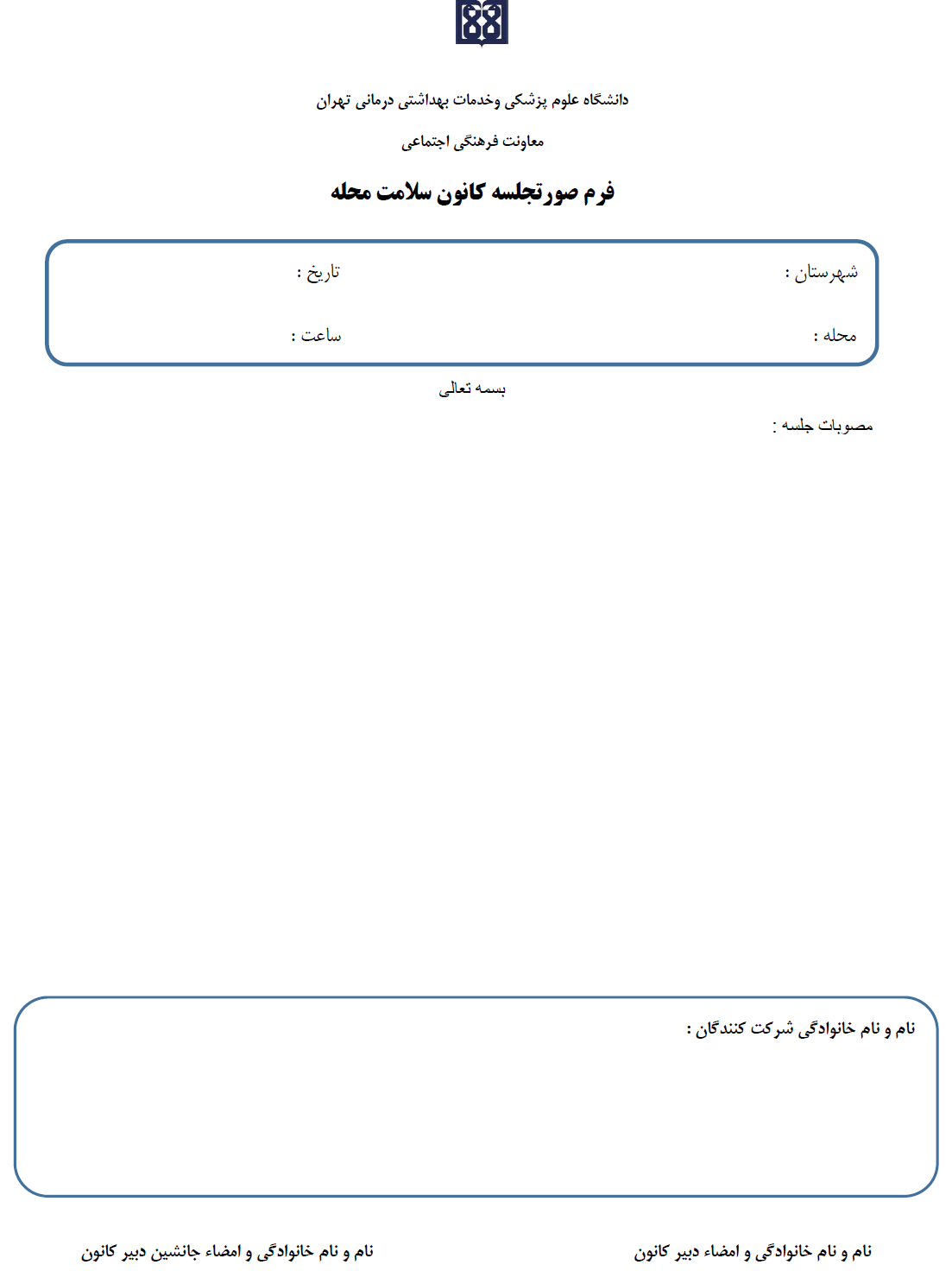 با تشکر از همراهی و توجه شما
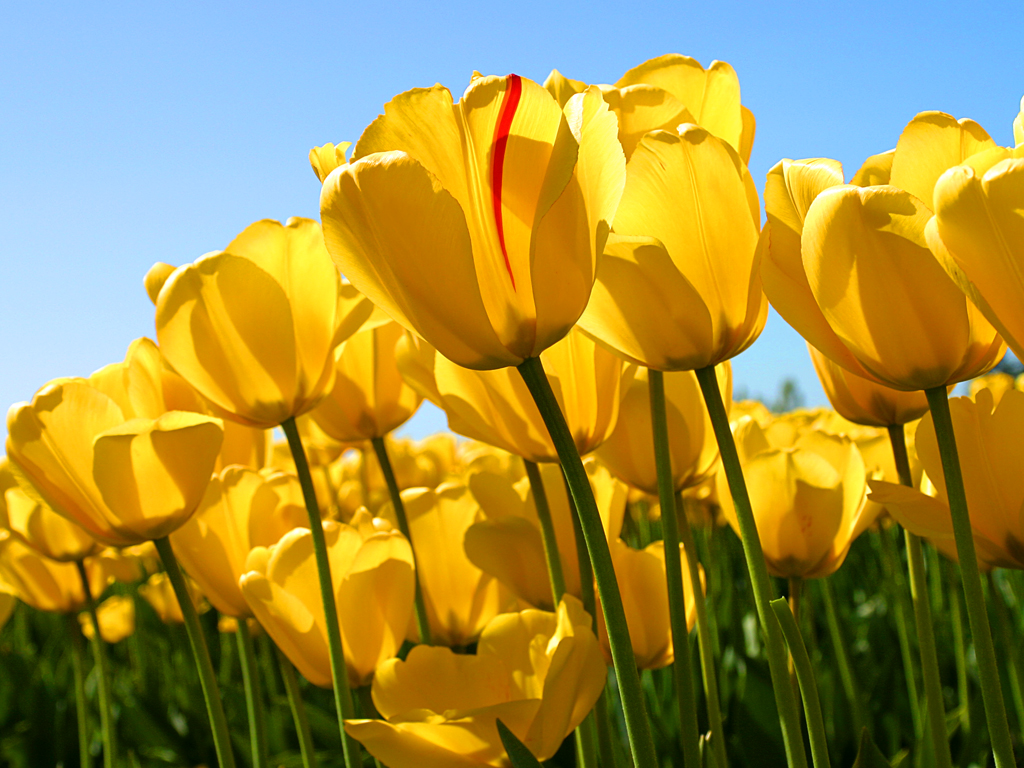